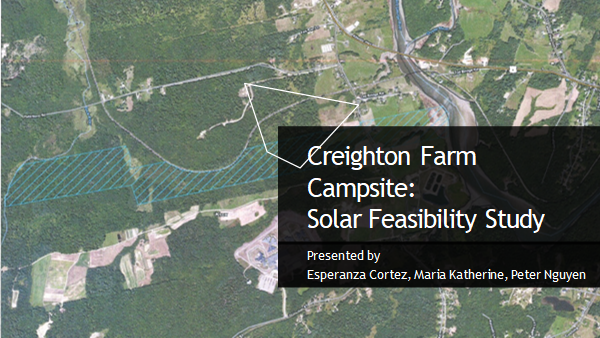 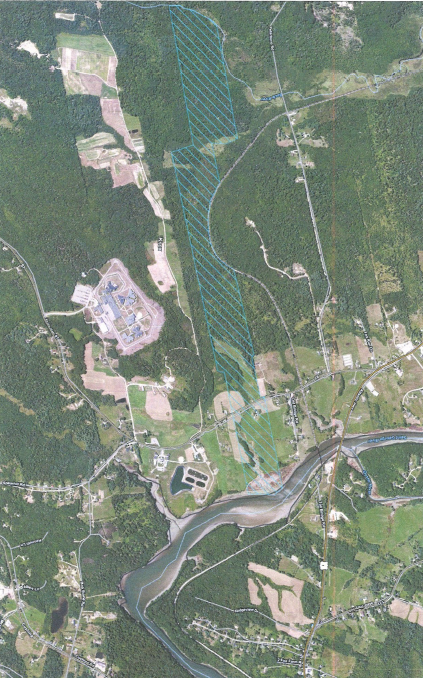 Creighton Farm Campsite: 
Solar Feasibility Analysis
Presented by:
Esperanza Cortez
Maria Katherine
Peter Nguyen
‹#›
Background & Methodology
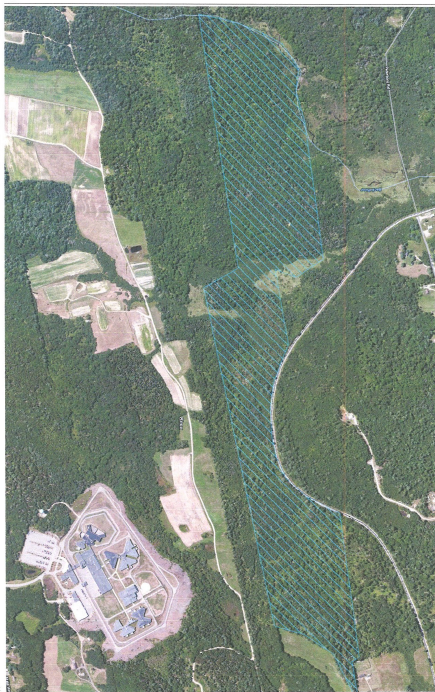 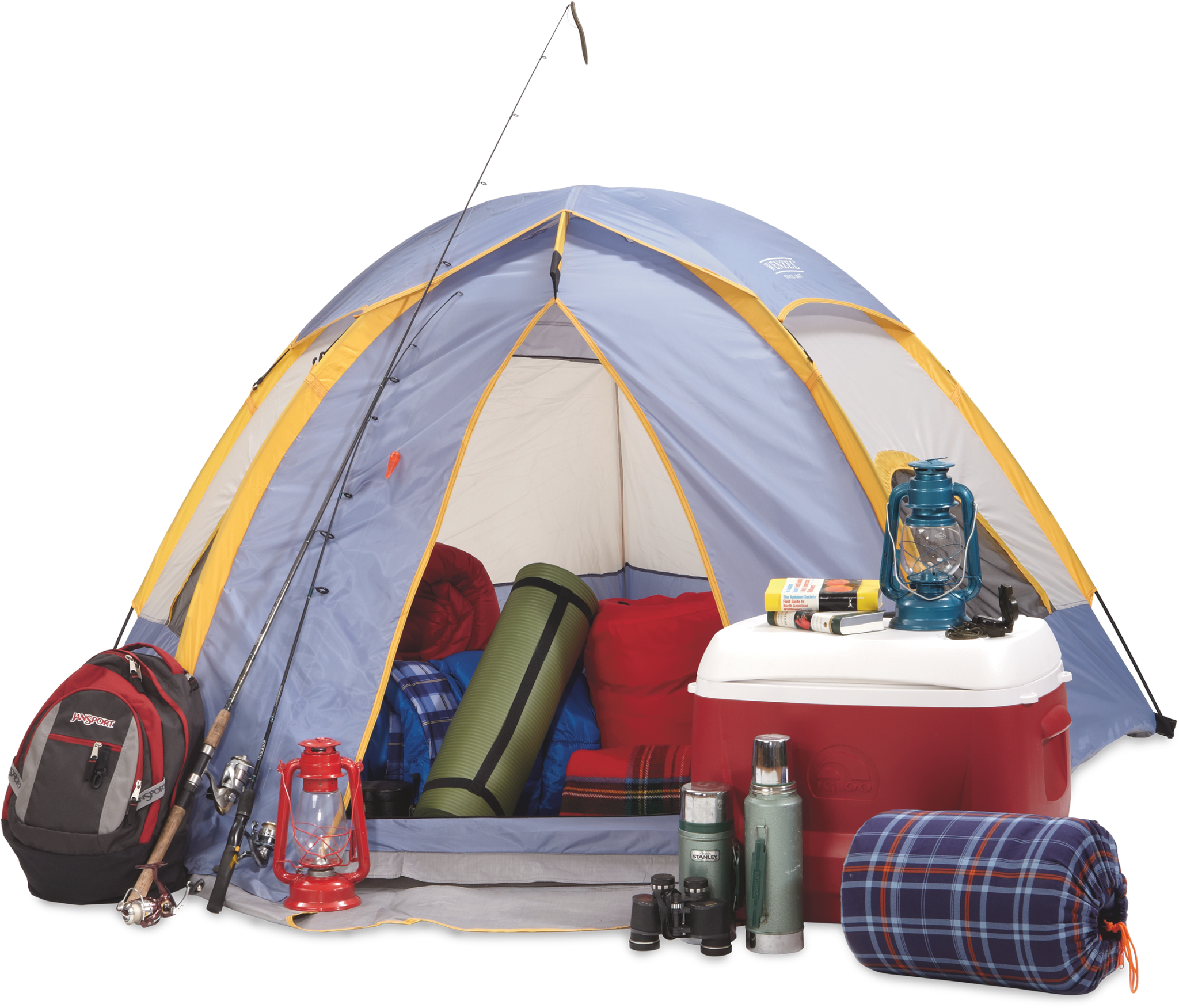 METHODOLOGY
Build a load profile
5 campsite facilities
4 tiny houses
6 RV parks

Solar Modeling Optimization Scenarios
Renewable Energy Fraction
Incentives

Next Steps
Creighton Farm
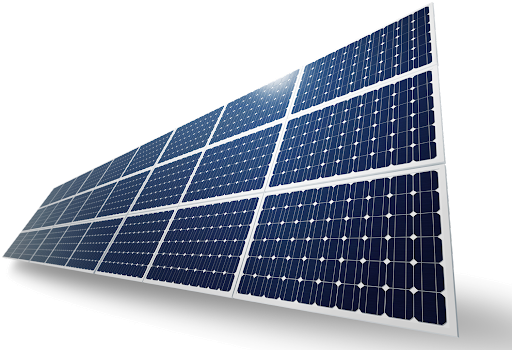 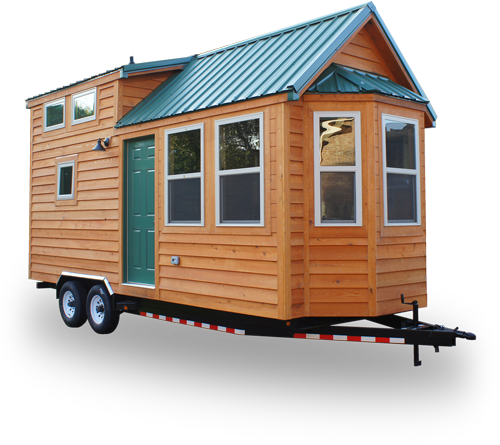 Figure 1. Map of Creighton Farm, a 236-acre land in Warren, Maine.
‹#›
[Speaker Notes: SCOPE OF WORK
Load analysis
Solar Modelling
Best Practices]
Determining the Electricity Load of Campsite Facilities
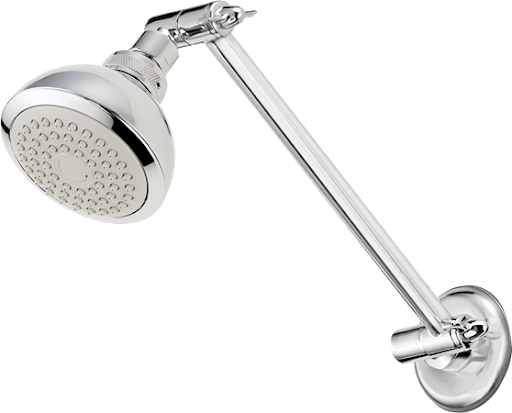 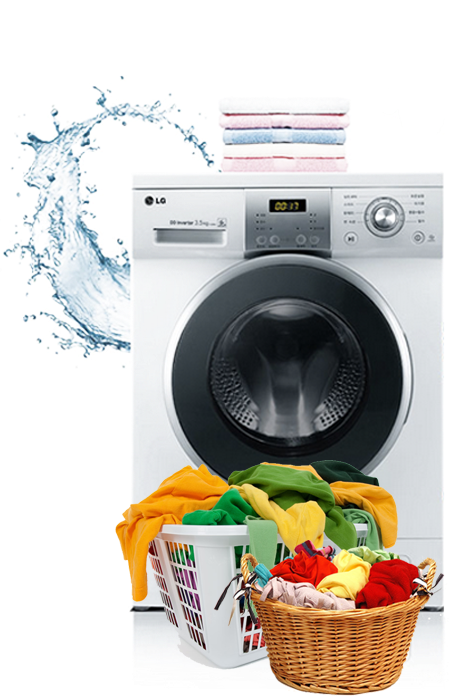 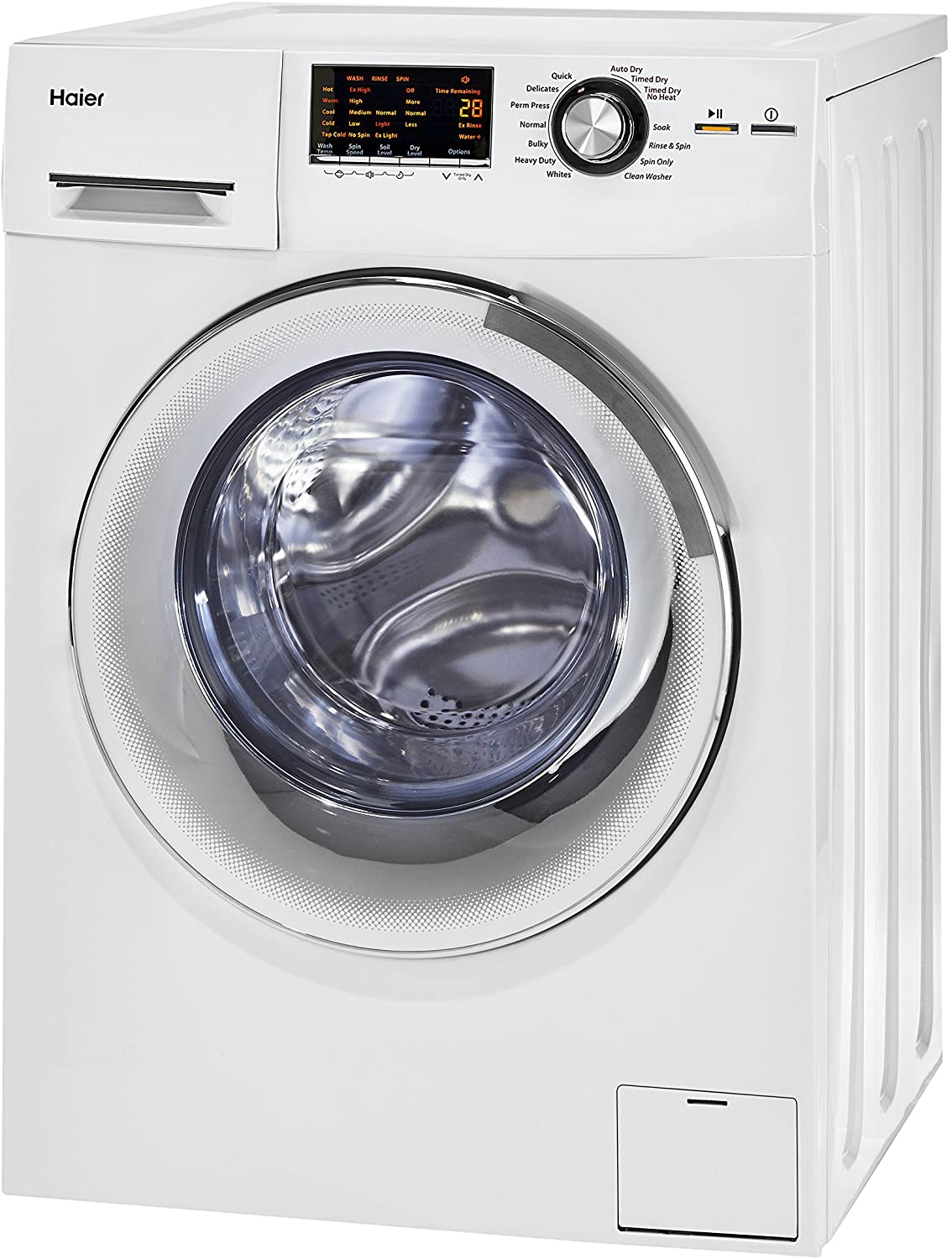 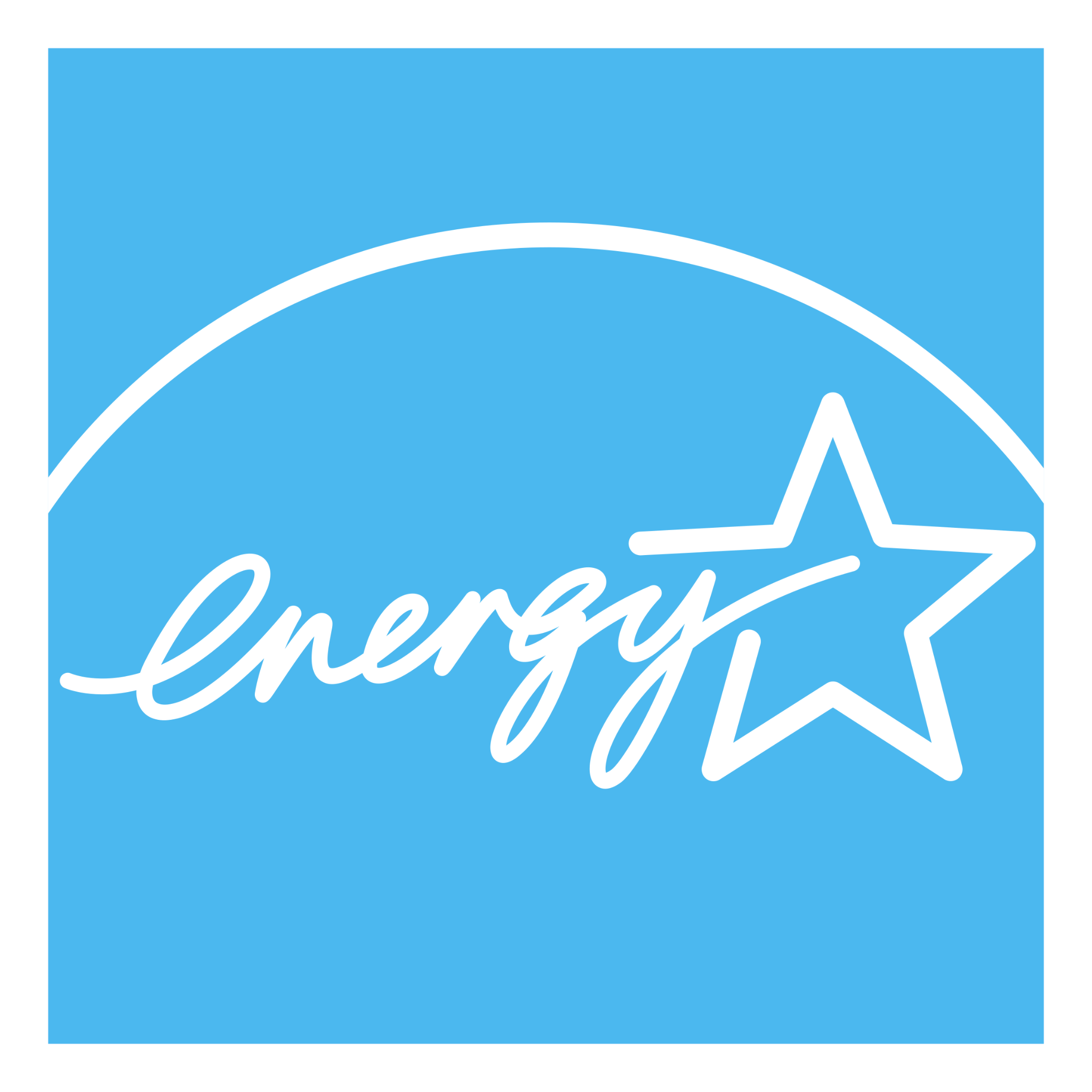 ‹#›
*Calculated using the Energy Cost Calculator for Showerheads and Faucets (energy.gov)
[Speaker Notes: We calculated the energy demand of showerheads, washers and dryers, including the energy it takes]
Determining the Electricity Load of Tiny Houses
Electric Power Research Institute (EPRI) data
Manufactured home
Electric heating
Concord, New Hampshire
CY 2001
Residential Energy Consumption Survey (RECS) data for the New England region
2001: 7,151 kWh / household
2015: 7,503 kWh / household
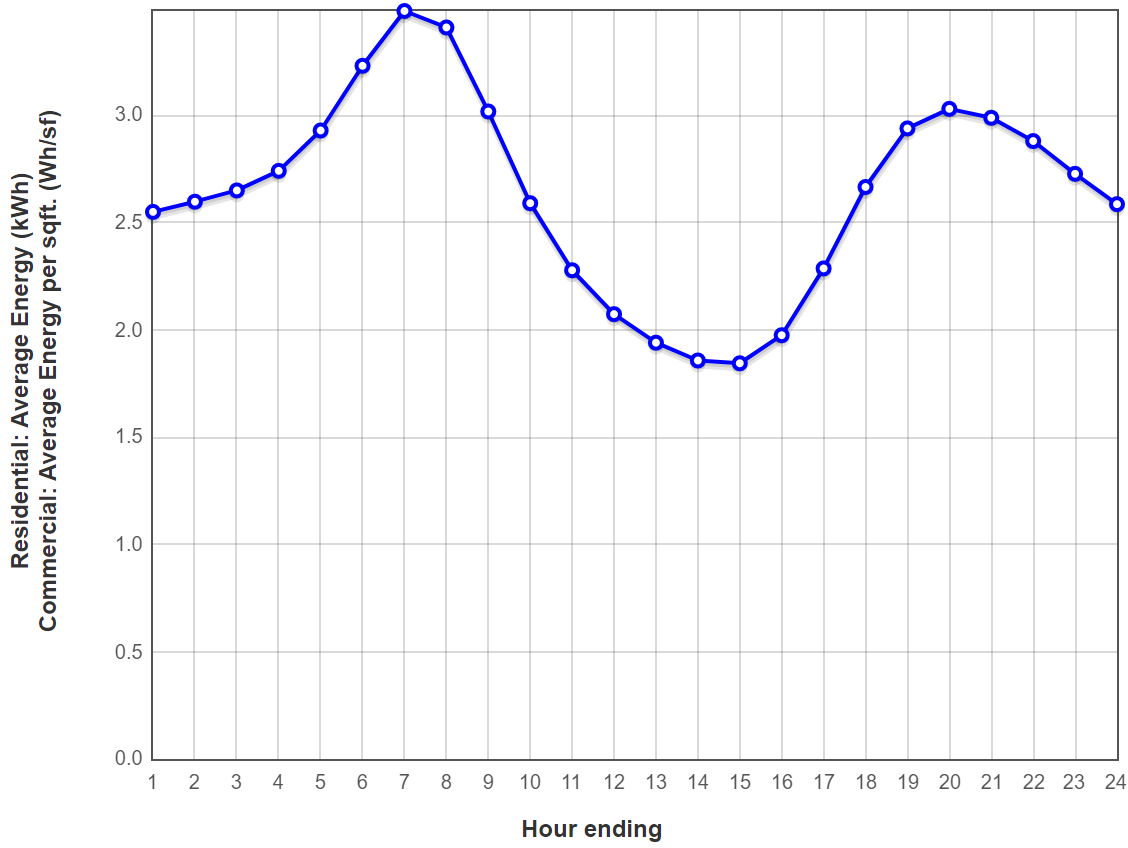 Figure 2. Average energy load profile for a manufactured home with electric heating in Concord, NH in 2001 (EPRI).
‹#›
Determining the Electricity Load of Tiny Houses (continued)
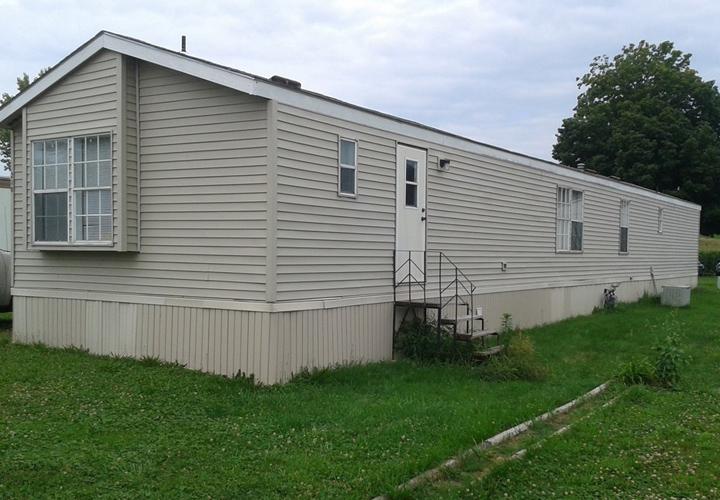 Square footage data
Manufactured home: 1,440 sq. ft.
Tiny house: 400 sq. ft.
Total annual electricity load for a:
Tiny house with electric heating = 6,400 kWh / year
Typical Maine household with natural gas heating = 6,600 kWh / year
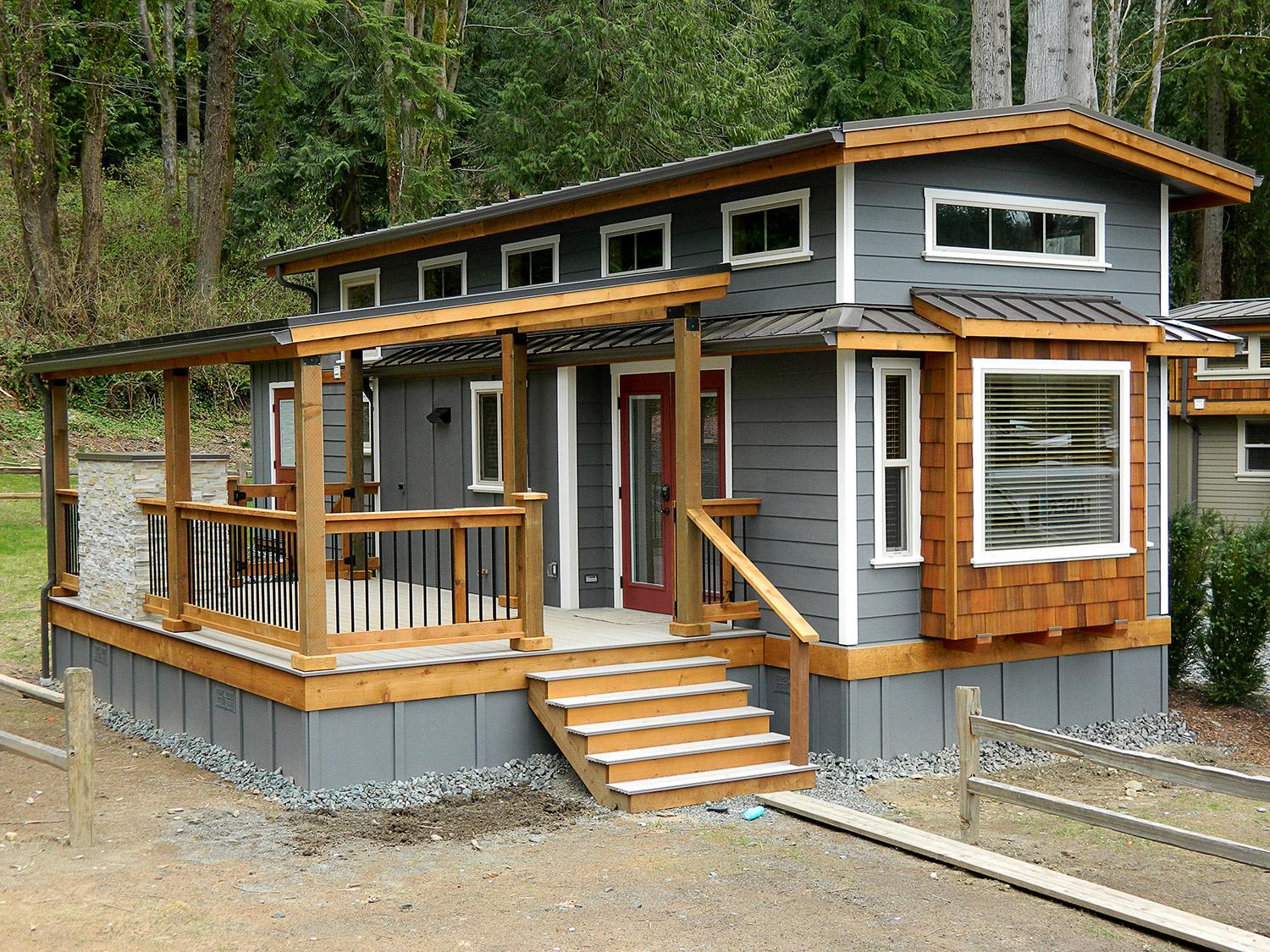 Figure 3. A 1,440 sq. ft. manufactured home (top) and a 400 sq. ft. tiny house (bottom).
‹#›
Determining the Electricity Load of an RV Park
Average Daily Load of an AC on all day
Daily load depends on:
Weather - Summer
15 minute cycles / hr in 24 hr
Central 24k BTU AC = 22.8 kWh / day
Electricity is not metered
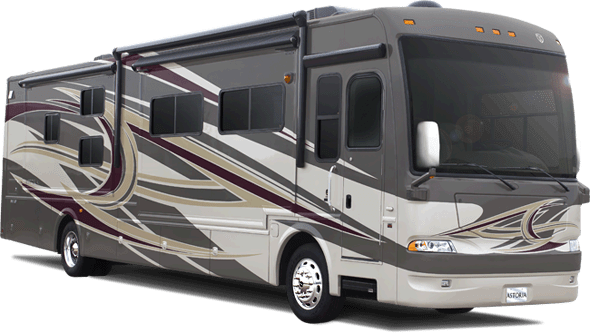 Source: Camper Grid (2021), GoDownSize (2021), A study of Sustainability at RV Parks (2006)
‹#›
[Speaker Notes: RV parks normally don’t meter their camper. Individual metering of sites by park management is impractical at several levels. Unmetered electricity water, and sewage hookups.


$30k - 40k per month energy bills in large central california park

The owner of
a mid‐Atlantic park described a mid‐summer scenario with 40‐45’ big rigs running double ACs,
many with screen doors open due to RV neighborliness. Minimal vehicle insulation and high
degrees of leakage have made energy efficiency their casualty. RV refrigerators work only to 80%
of ambient temperature; but without effective insulation, fridges are working full tilt, even at night.
Shade trees, available in most Pennsylvania parks, partially offset the full sun, but in summers, “the
vehicles get blasted.]
Total Average Energy Load
‹#›
[Speaker Notes: Marginal safety 
Change monthly…]
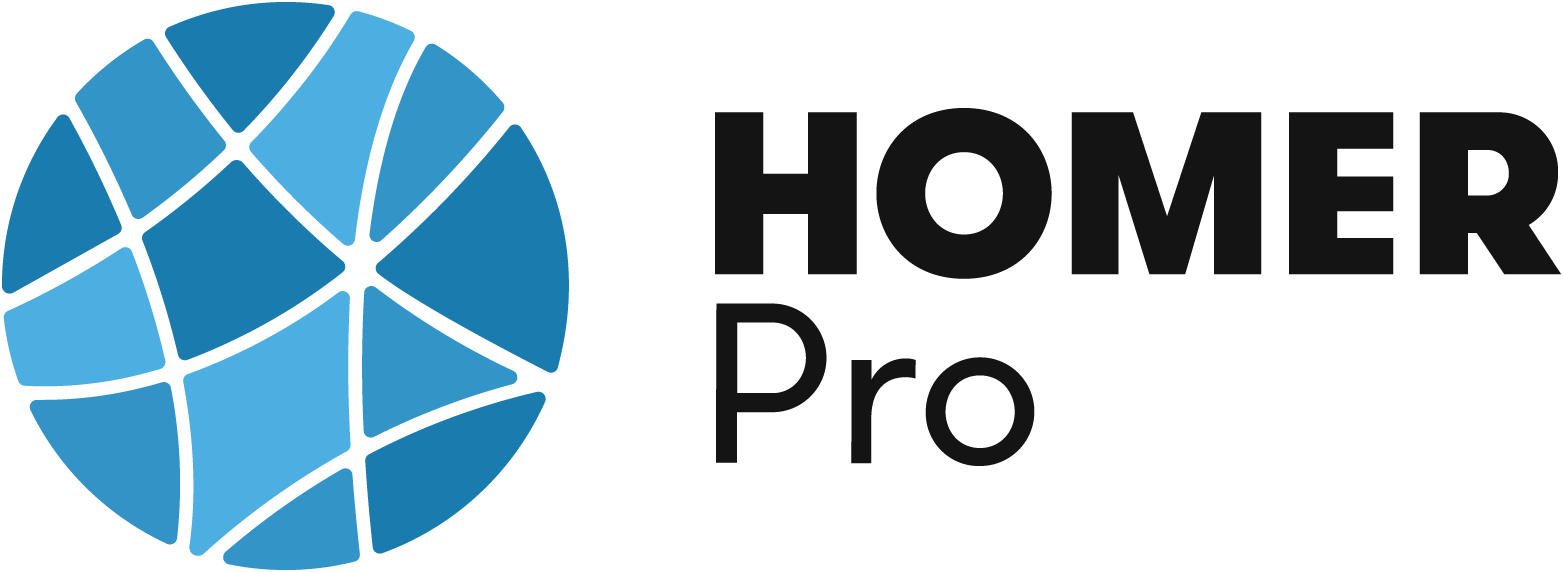 Grid only
NPC: $213,793
COE: 15.8 ¢/kWh
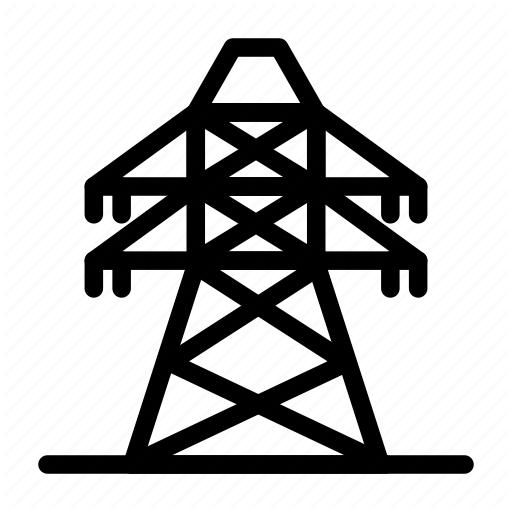 Optimizing Renewable Fraction Scenarios
Assumptions
Results
Takeaway: Without incentives, the more renewables you use, the higher the cost but you get lower emissions. So a tradeoff between cost and emissions.
‹#›
[Speaker Notes: Was not able to find the optimal system without Net Energy Billing Program
$15 for solar mounts
2.78 is the average solar panel]
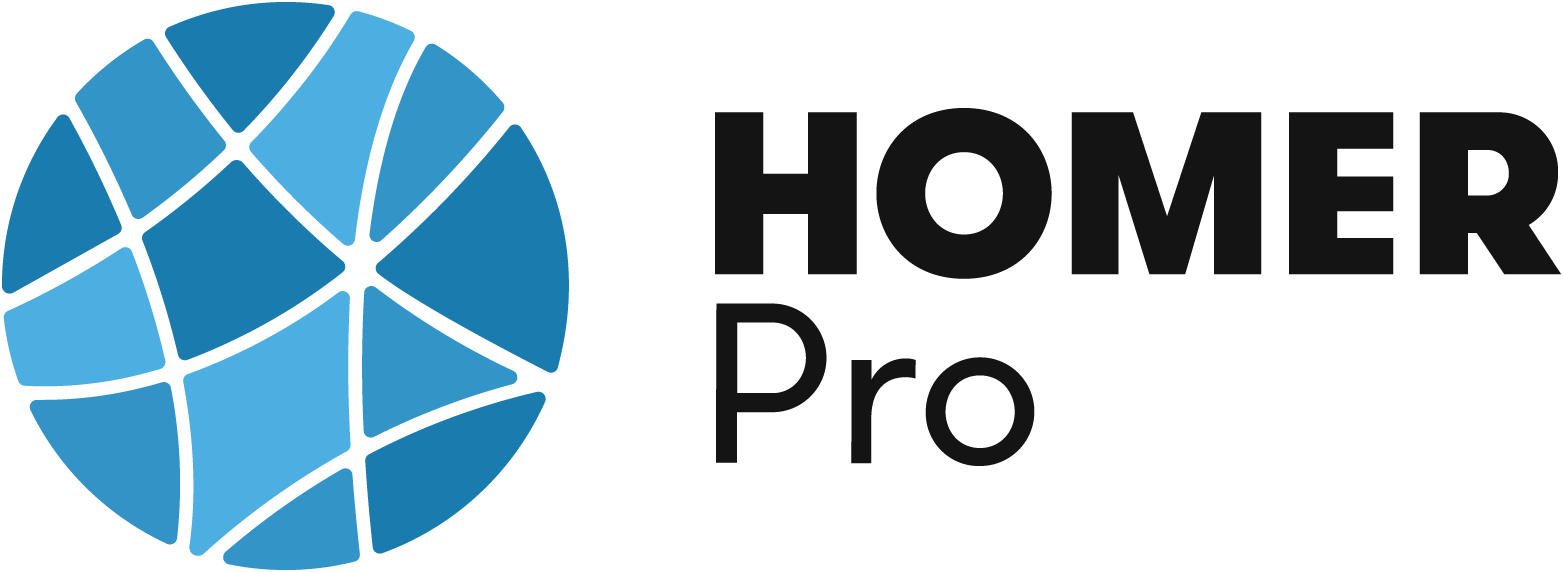 Grid only
NPC: $213,793
COE: 15.8 ¢/kWh
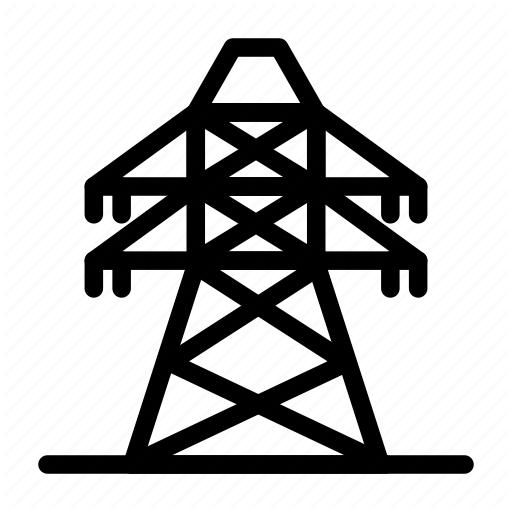 Optimizing Incentive Scenarios
Assumptions
Results
‹#›
[Speaker Notes: Was not able to find the optimal system without Net Energy Billing Program
$15 for solar mounts
2.78 is the average solar panel]
Recommendations for Future Work
Consider Resources to Offset the Cost of Solar
Contact list of solar project sponsors in Maine, Power Purchase Agreements (PPA)
Contact Central Maine Power for Net Energy Billing Program
Apply for grants and incentives
Rural Energy for America Program: Federal Loans and Grants to fund renewable energy systems, up to 75 percent of eligible project cost
Maine Renewable Energy Investment Exemption: exempts renewable energy equipment from property tax
‹#›
[Speaker Notes: Maine has a goal to have electricity 100% from renewable energy by 2050, and 376 MW distributed generation by PV projects by 2024 so there will be  incentives.]
Recommendations for Future Work (continued)
Logistical:
Contact Planning Board of Warren, Maine for information regarding permits
For information on practical design, sustainability, and accessibility, consult the National Park Service Campground Design Guide
‹#›
Thank You for Listening
Questions?
‹#›